Классный час 
«Мой помощник – …»
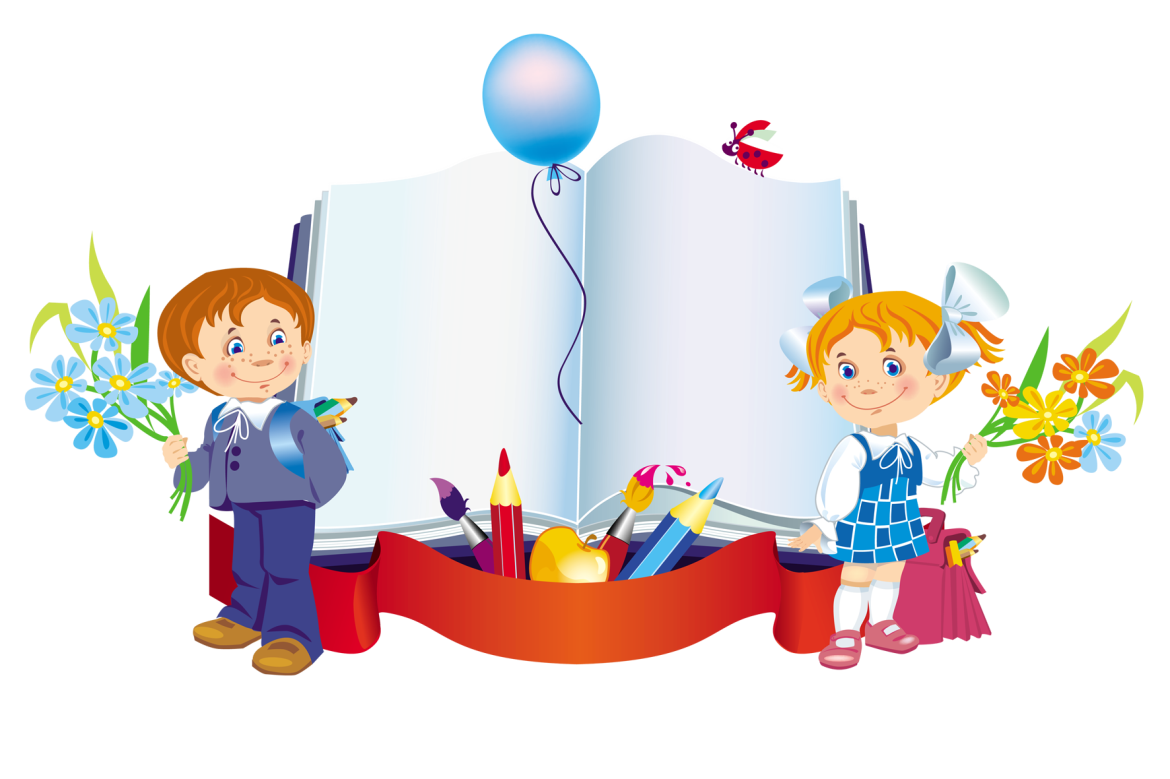 Давайте вспомним стихотворение С. Маршака:
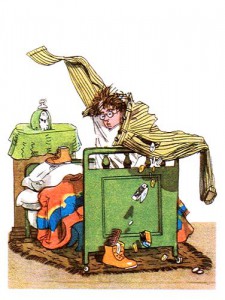 Жил человек рассеянный
На улице Бассейной.
Сел он утром на кровать,
Стал рубашку надевать,
В рукава просунул руки –
Оказалось это брюки…
Вместо шапки на ходу
Он надел сковороду,
Вместо валенок перчаткиНатянул себе на пятки…
Какого человека называем рассеянным?Подберите синонимы
беспамятный
забывчивый
невидящий
невнимательный
несобранный
отсутствующий
разиня
задумчивый
ВНИМАНИЕ
Тема:
«МОЙ ПОМОЩНИК –
 ВНИМАНИЕ»
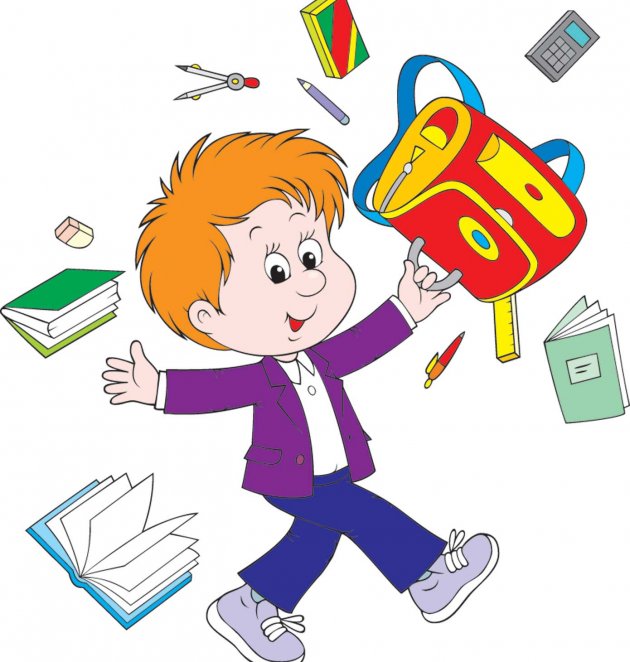 Цели:
Узнать о внимании,
Развивать своё внимание, учиться быть внимательным, 
Узнать упражнения для развития своего внимания.
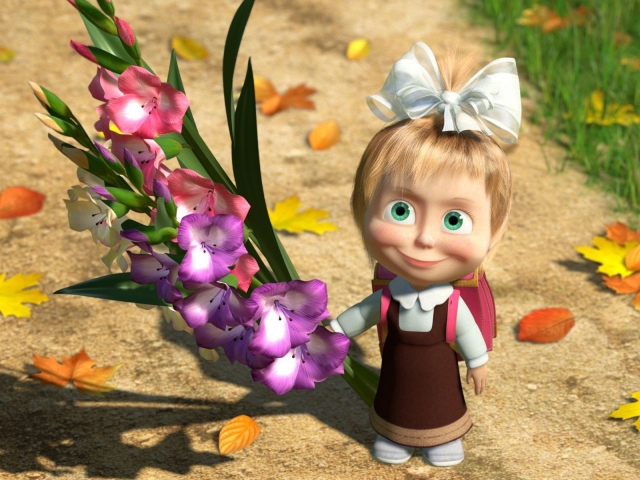 Внимание – это умение собирать, концентрировать 
свои мысли.
Упражнение «Мгновенная фотография »
Критерии выполнения работы:
> 7 деталей - отличный результат,
5- 6 деталей – хороший результат,
< 5 деталей – 
нужно работать 
над своим 
вниманием
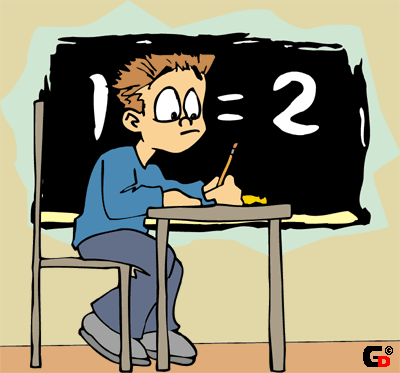 Упражнение «Треугольники и круги»
Упражнение«Спрятанные имена»
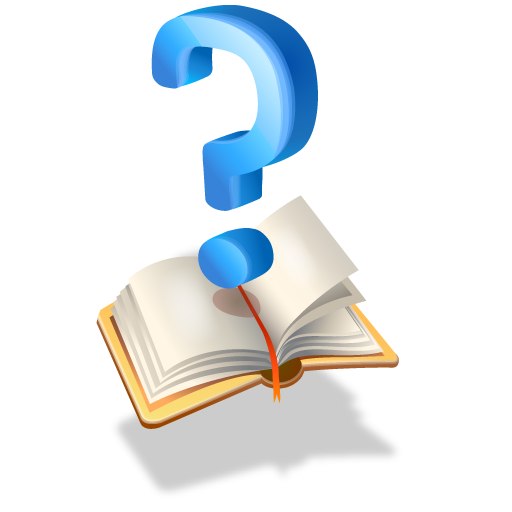 Пример: «...принес кофе дяде». (Федя)
«В густой листве раздается свист соловья», - сказала ...
... пела песни на сцене.
... купил тетради малышам.
«Лиса шарит по кустам в поисках зайца», - сказал ...
Упражнение «Смотреть и видеть»
Игровая пауза «Кросс»
горы – поднимаем руки вверх
 ямы  - опускаем руки вниз
 вода – плывем
 лесная чаща – наклоняемся вперед, чтобы не поцарапать лицо
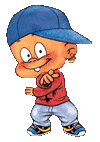 Профессия - следователь
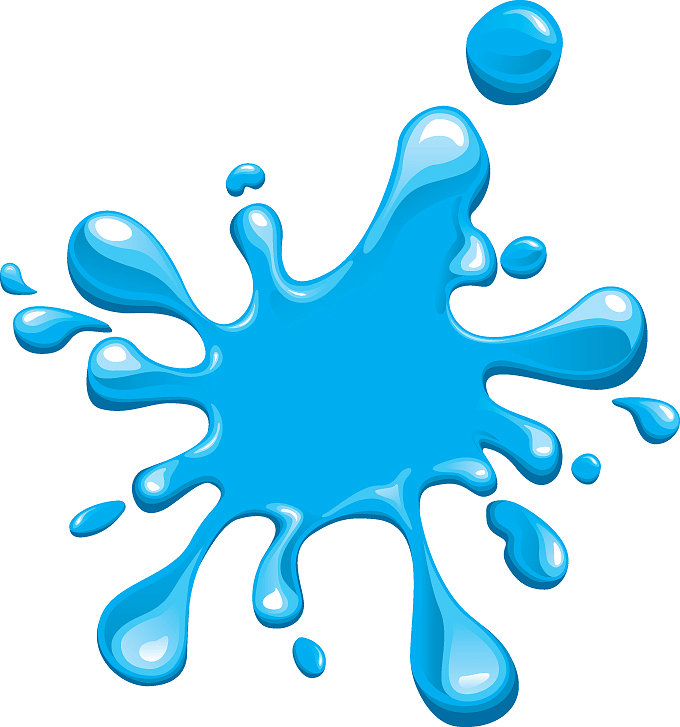 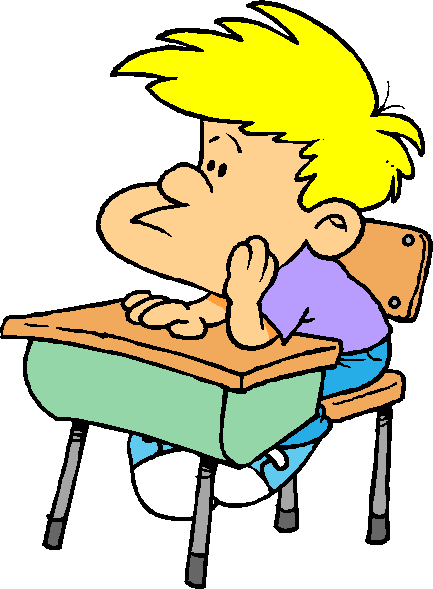 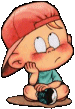 Спасибо за внимание!